Фото-отчёт «Интересная профессия моя!»
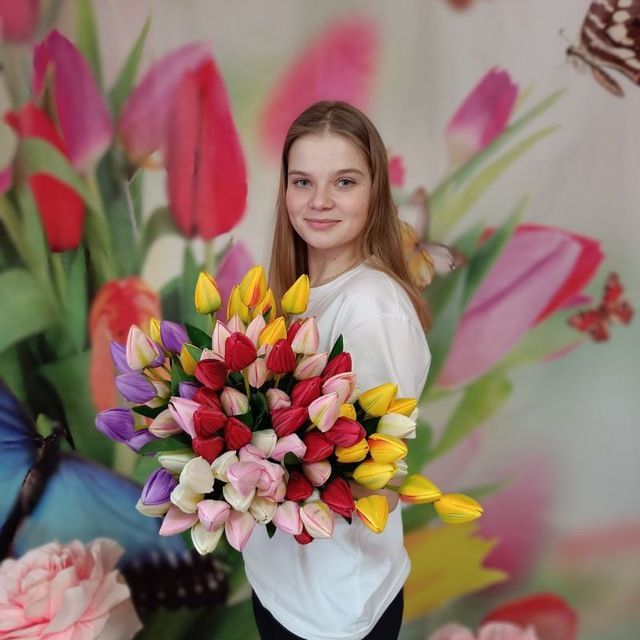 В образе Снегурочки на Новогоднем празднике у дошкольников
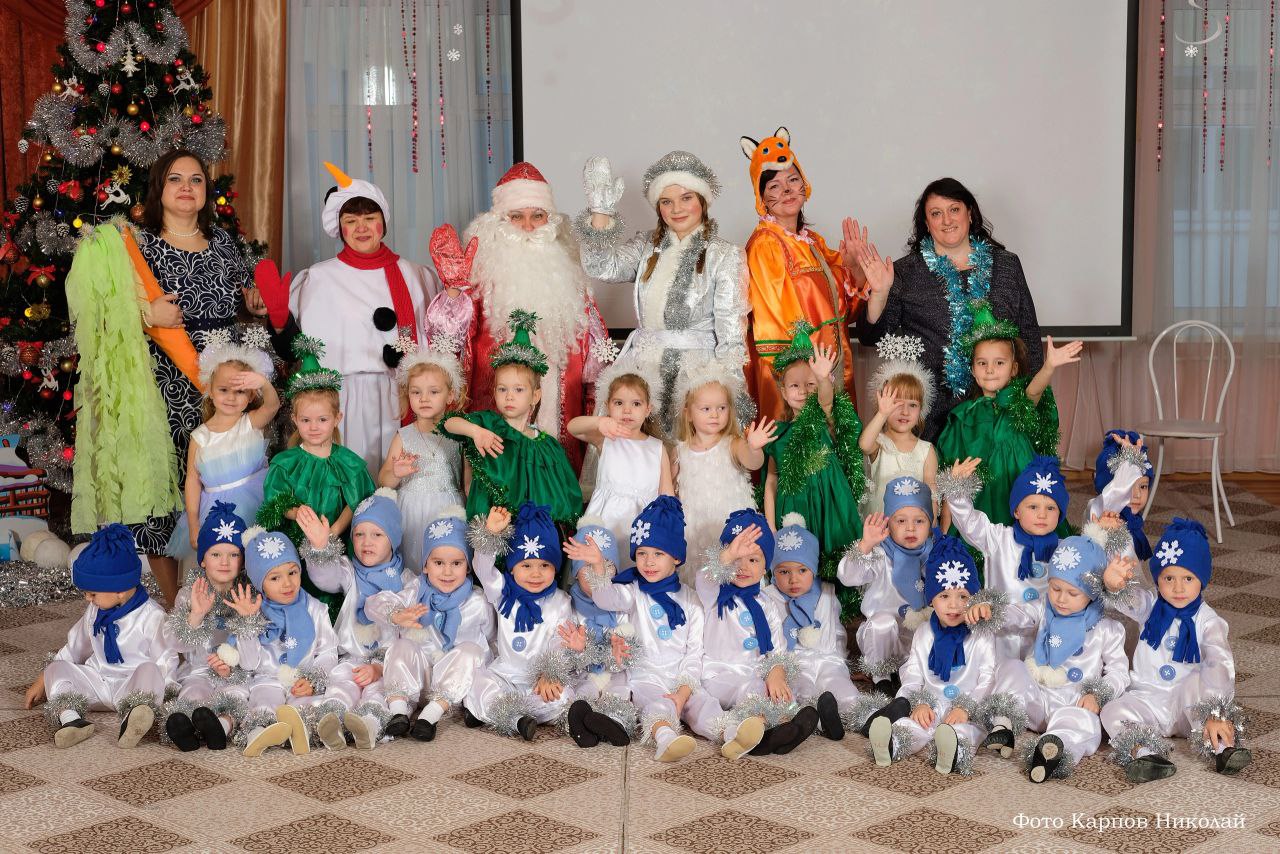 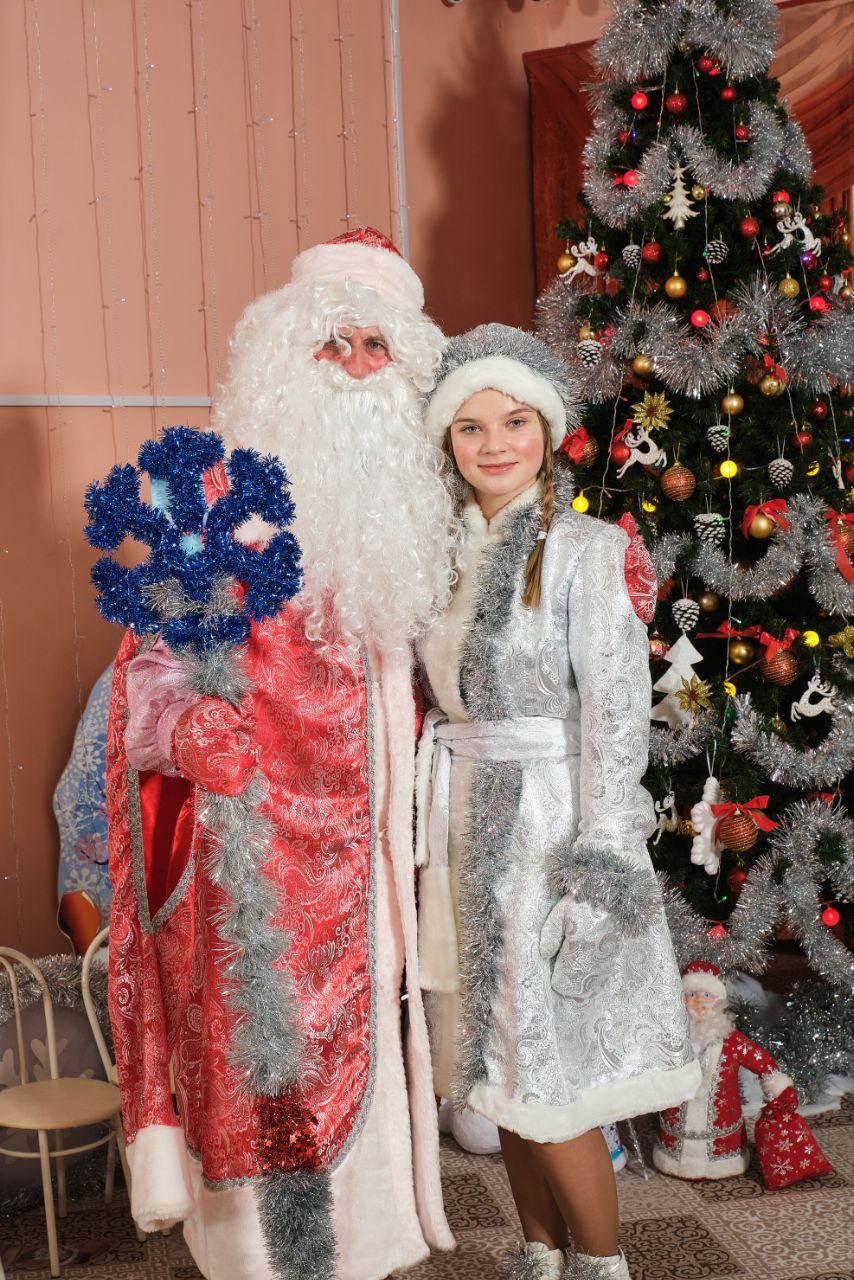 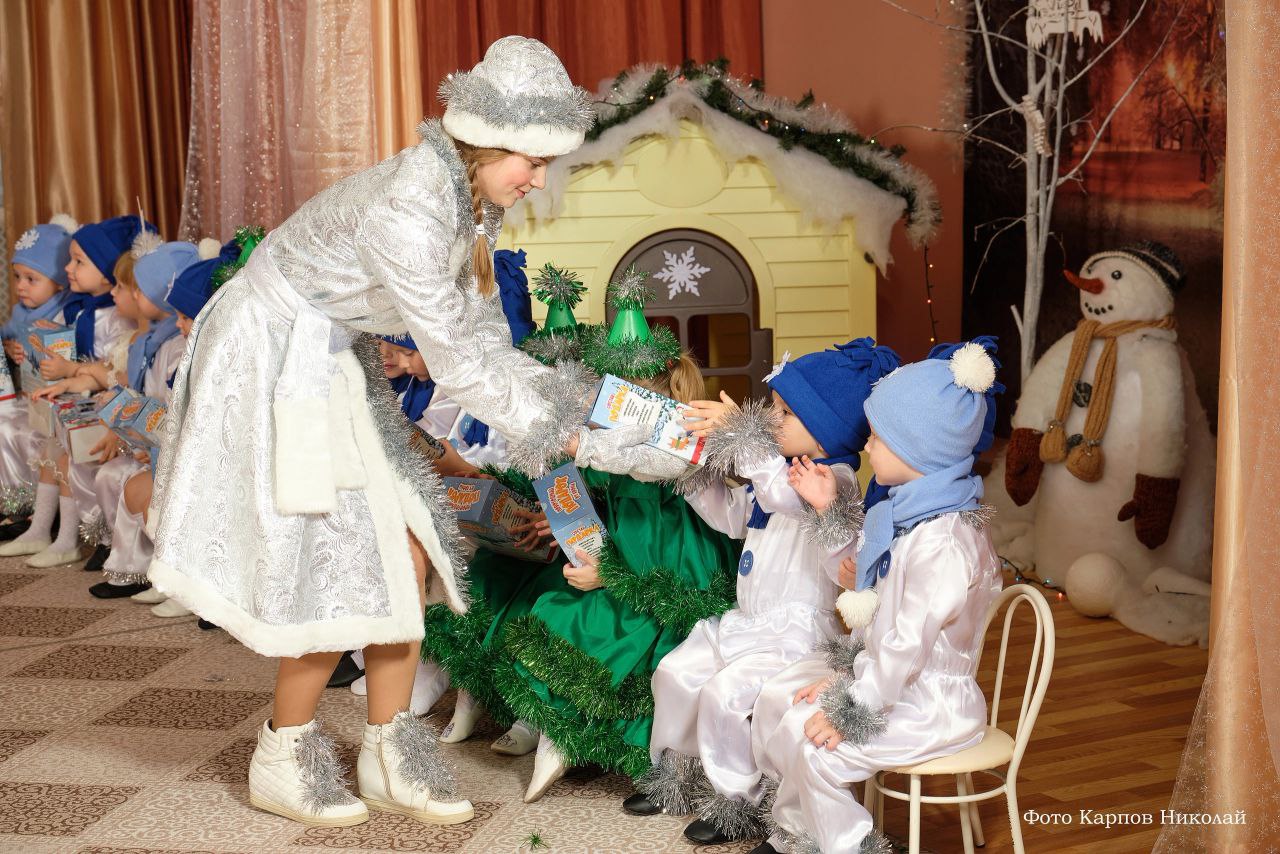 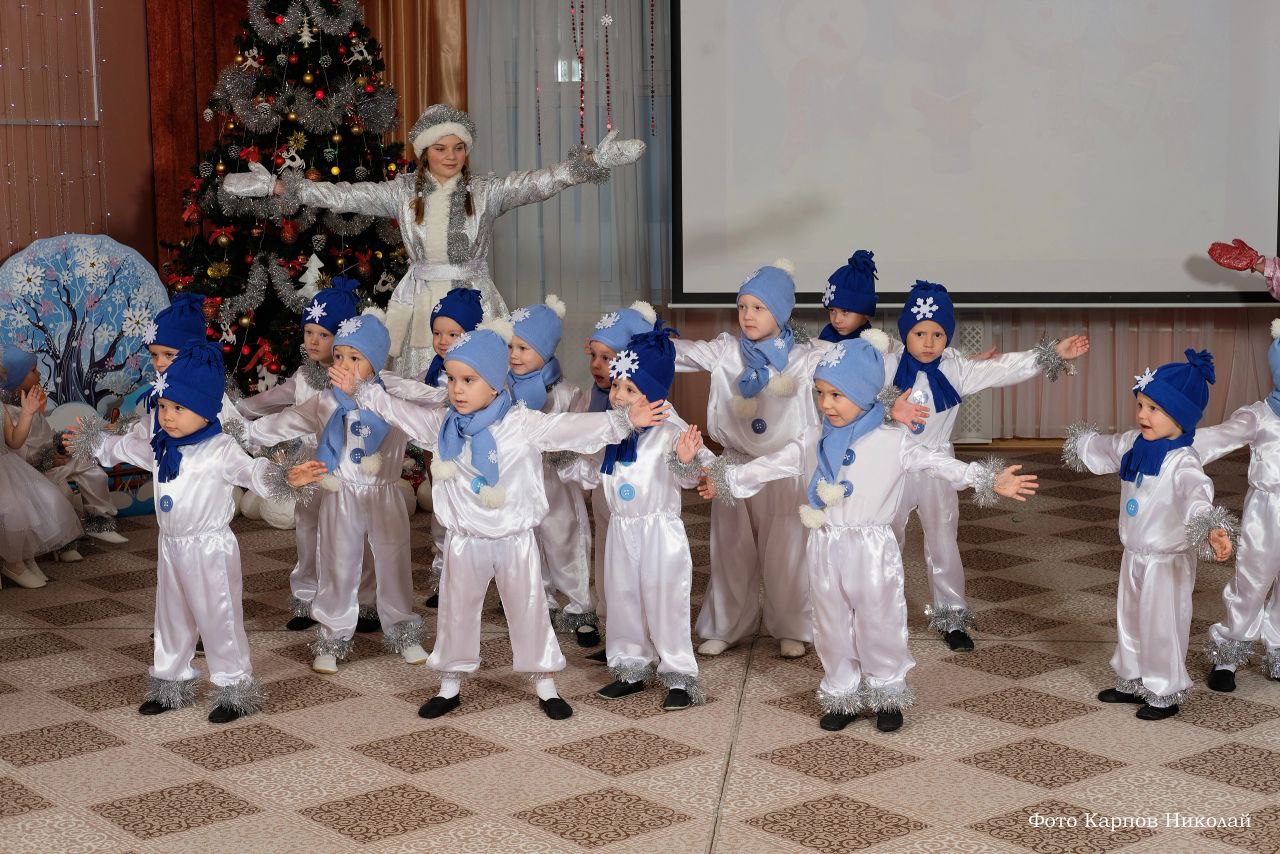 В образе Веснушки-Почемушки на весеннем празднике, посвященному 8 марта
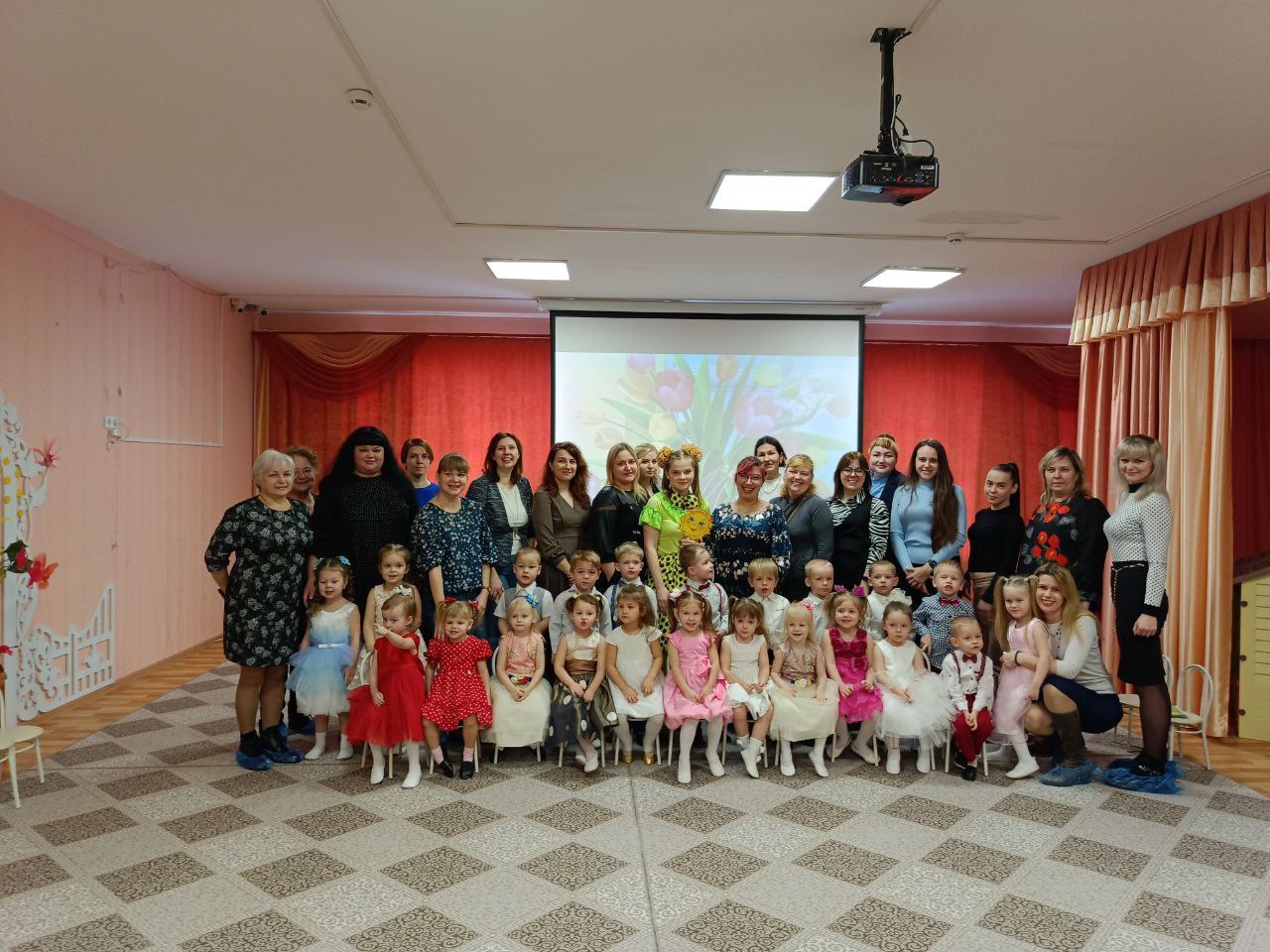 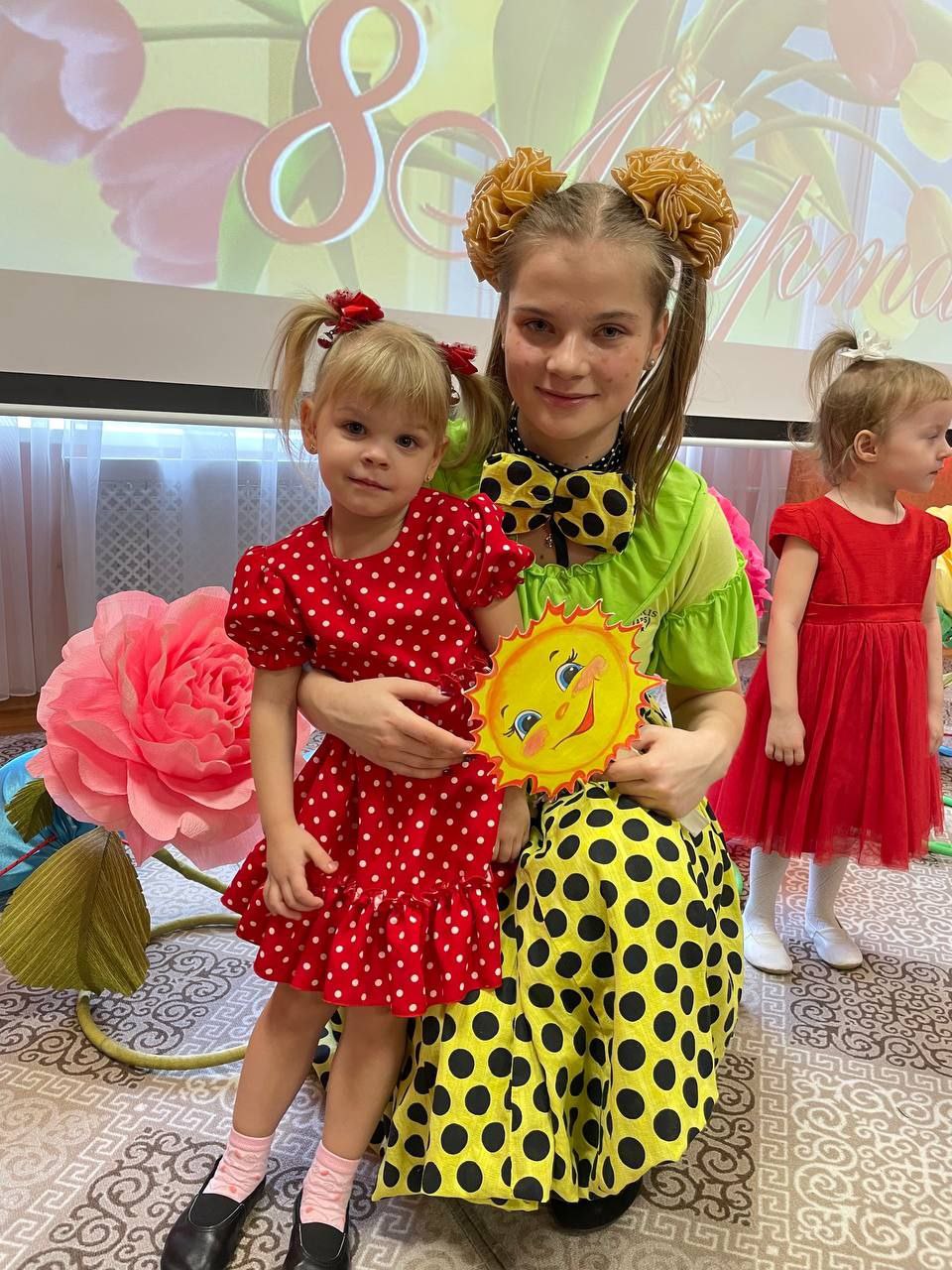 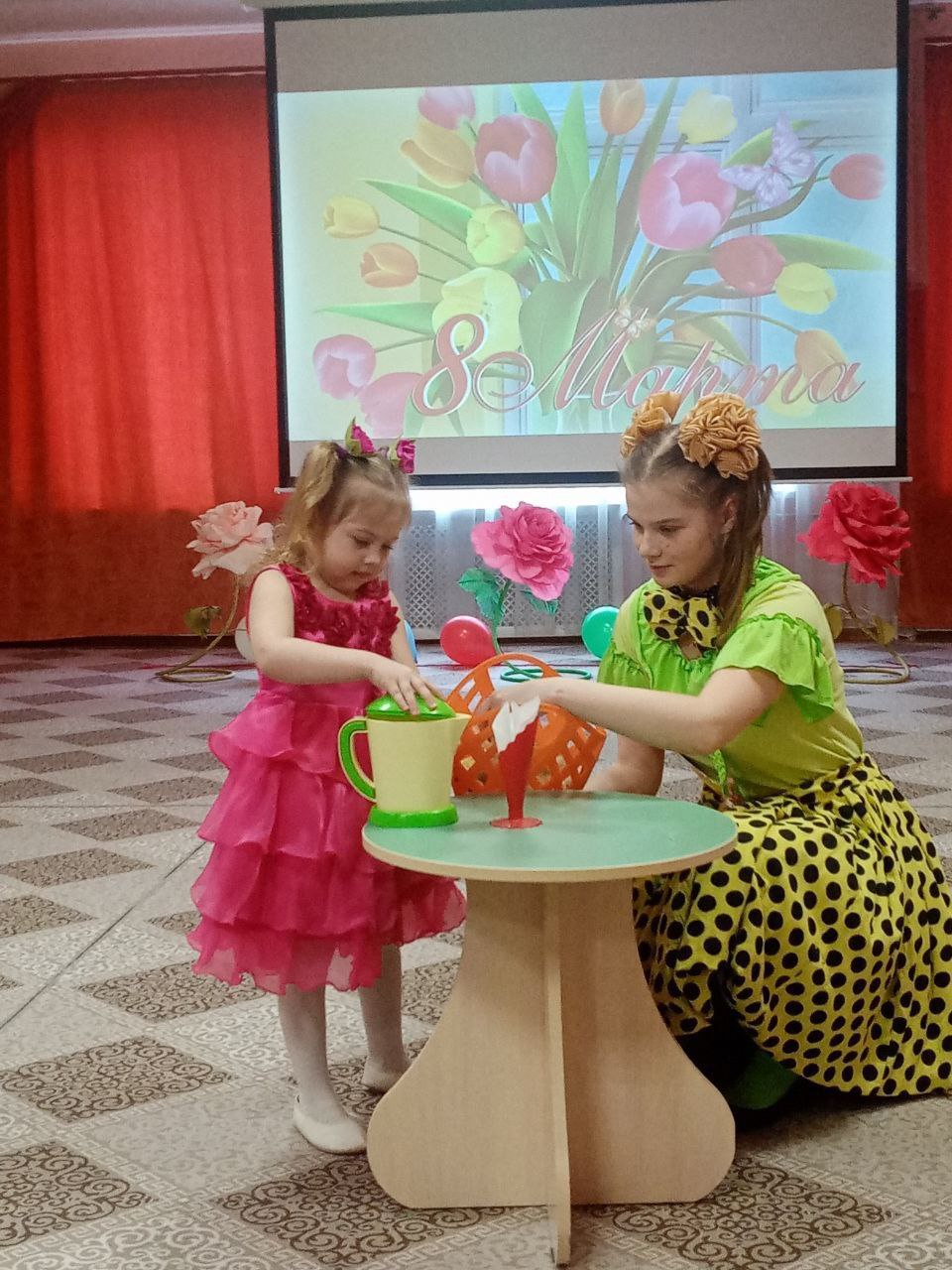 Летняя-оздоровительная работа
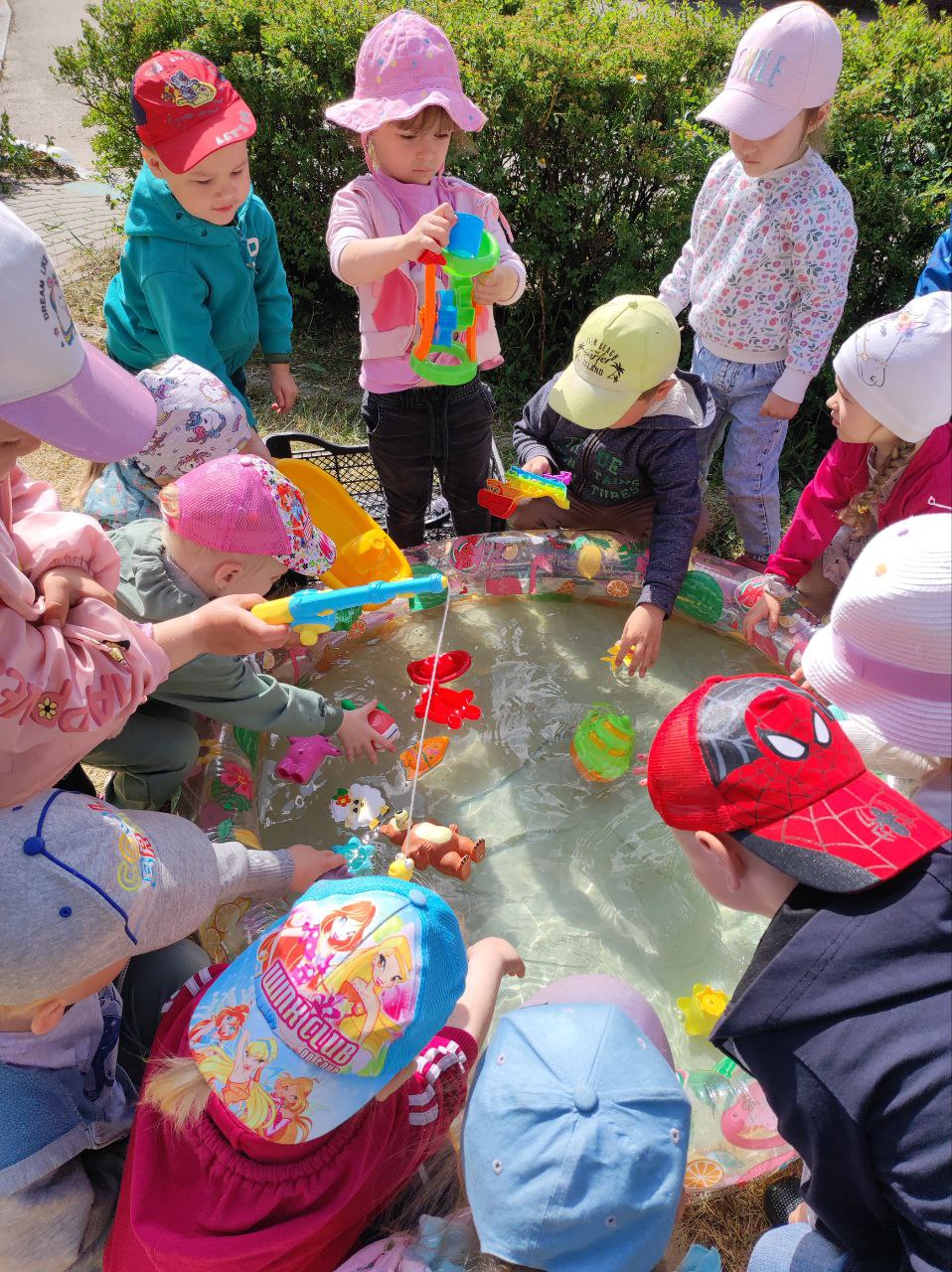 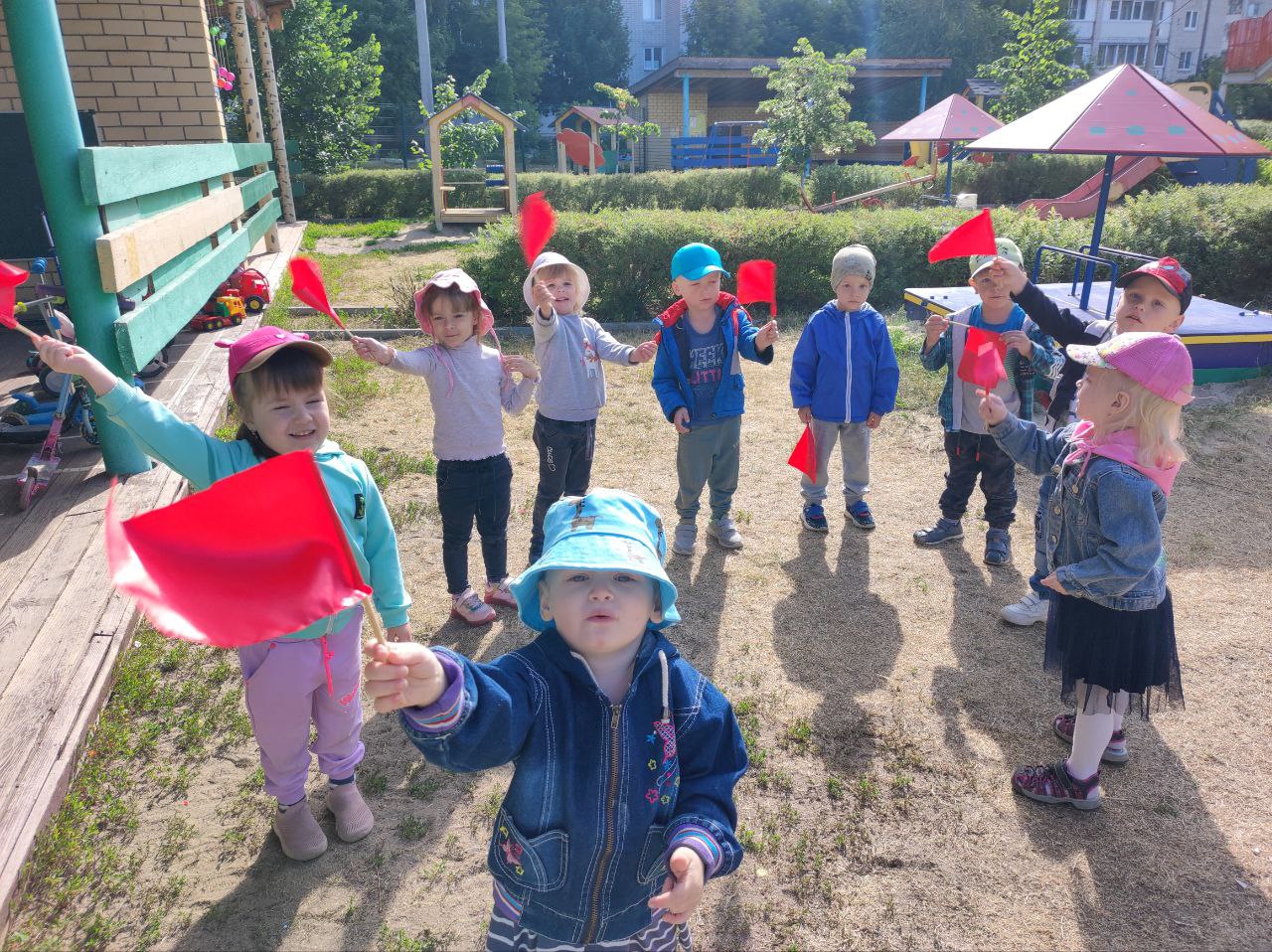 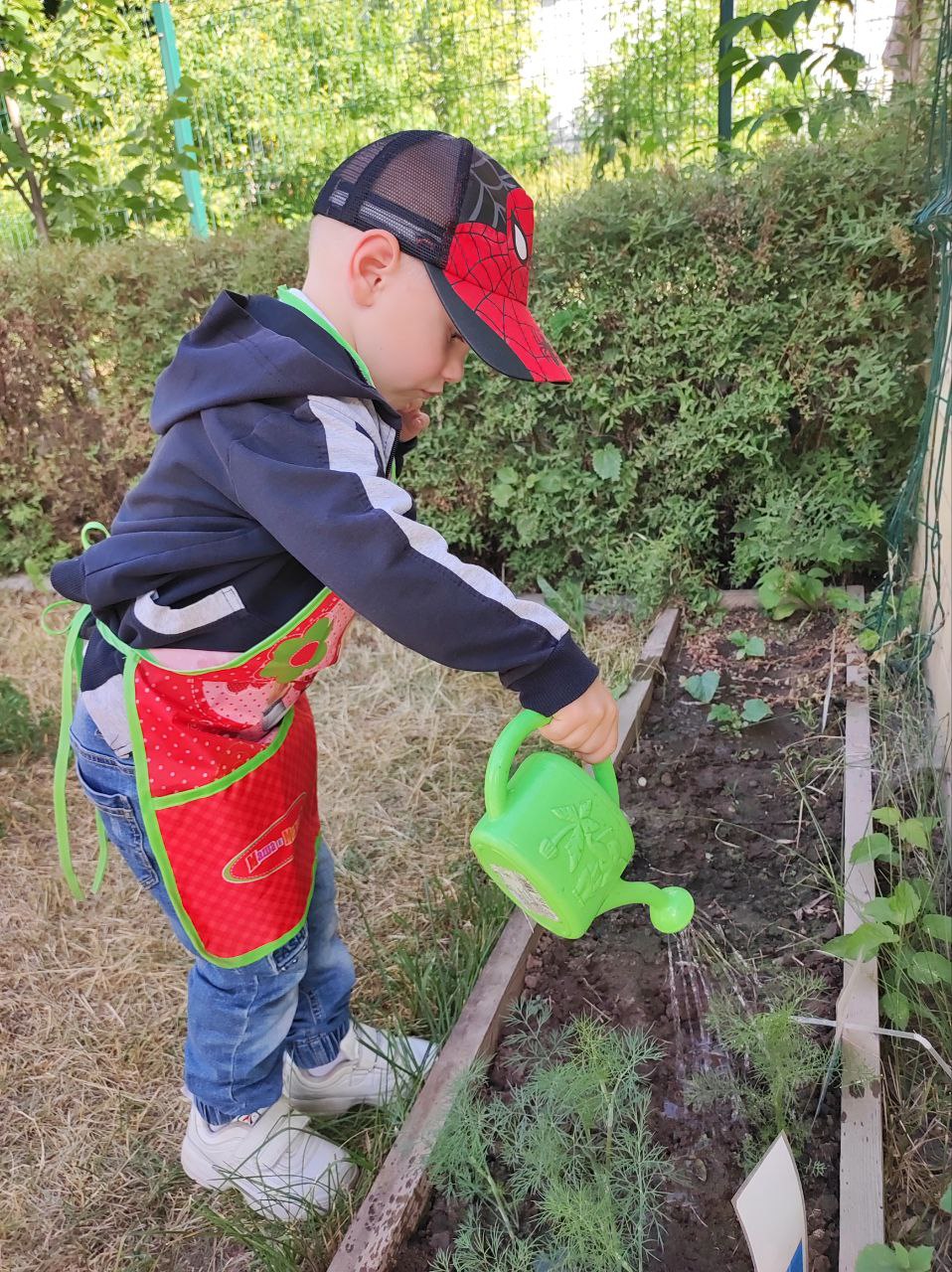 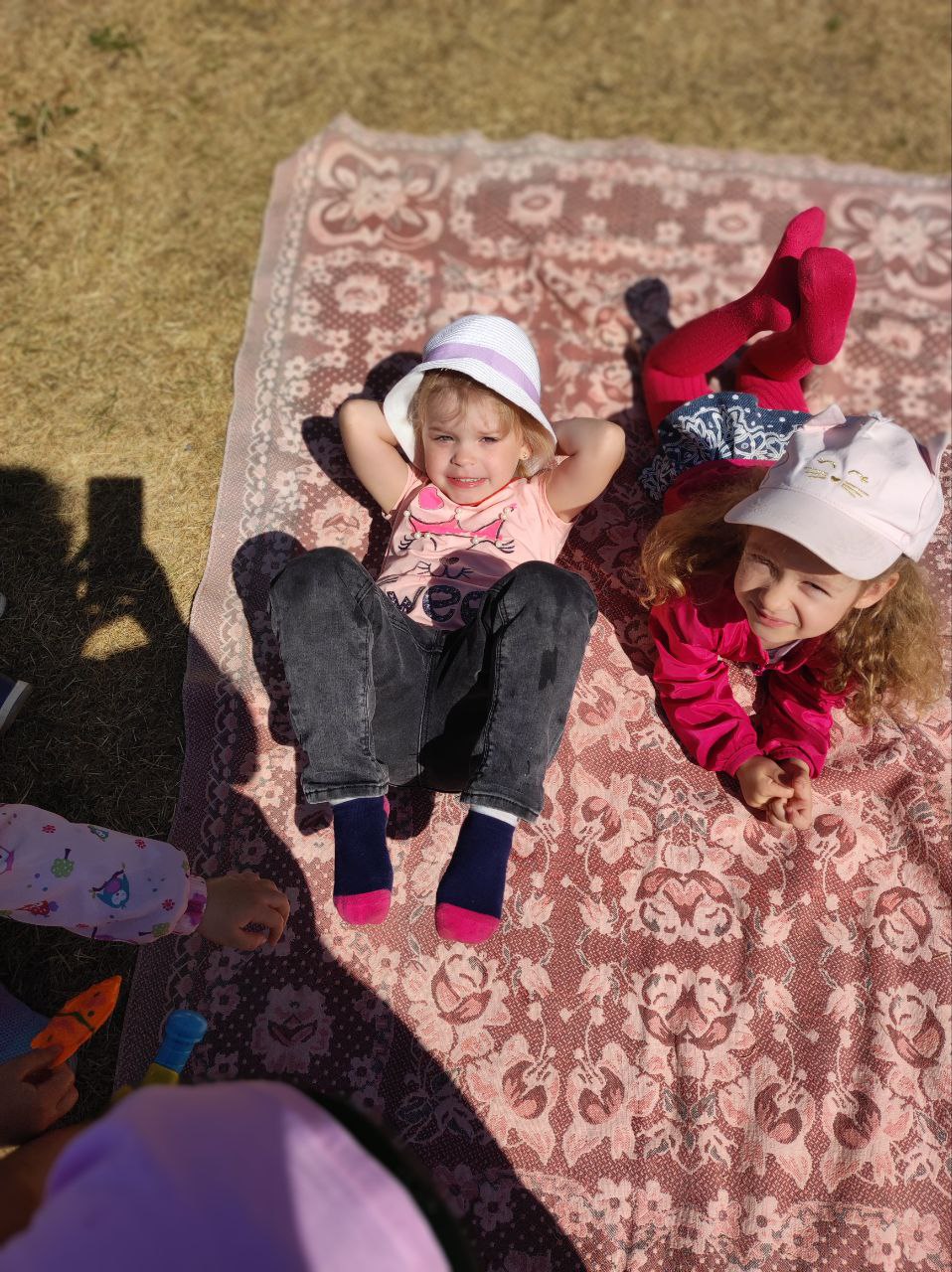 Совместная индивидуальная работа с детьми
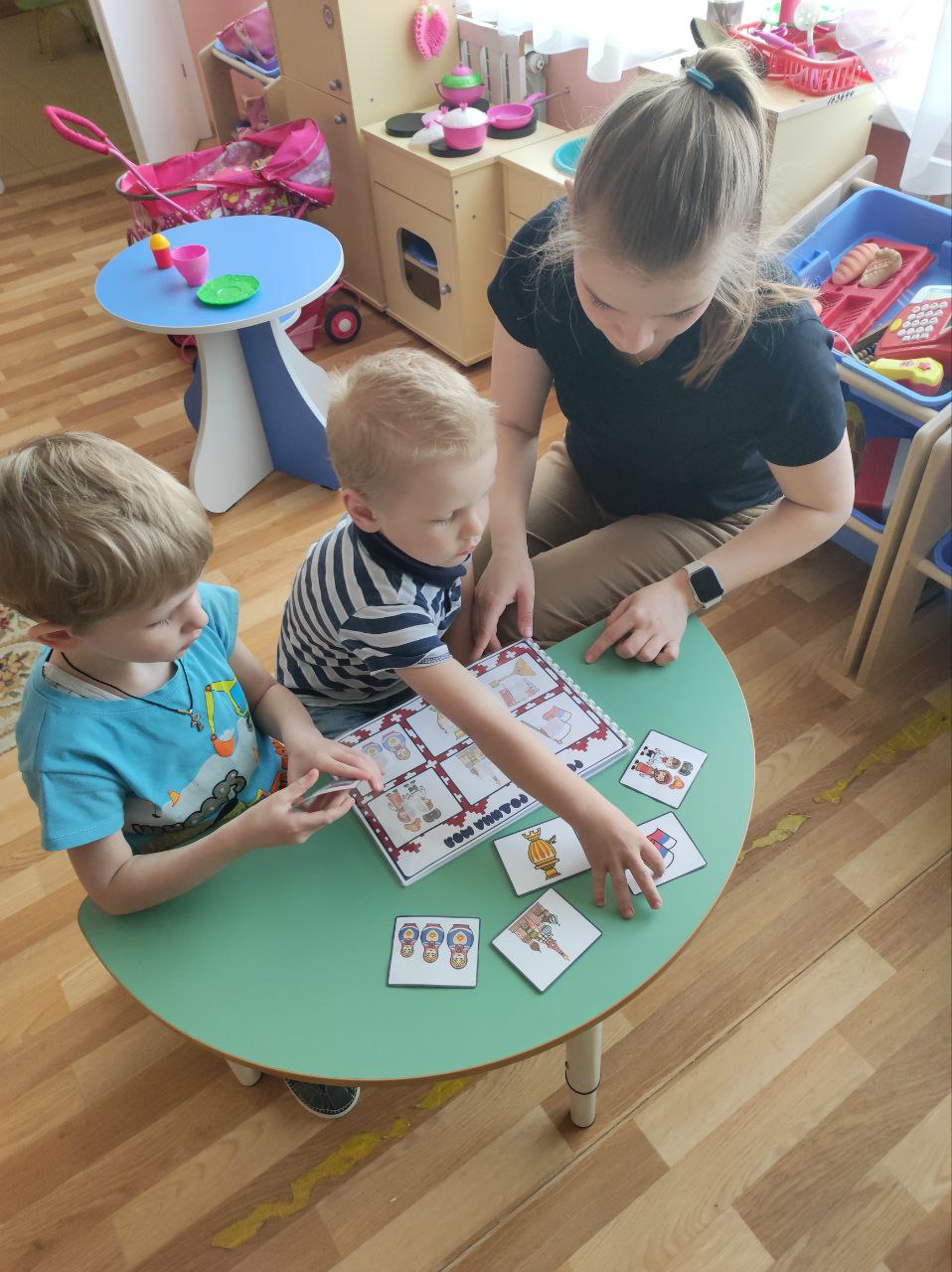 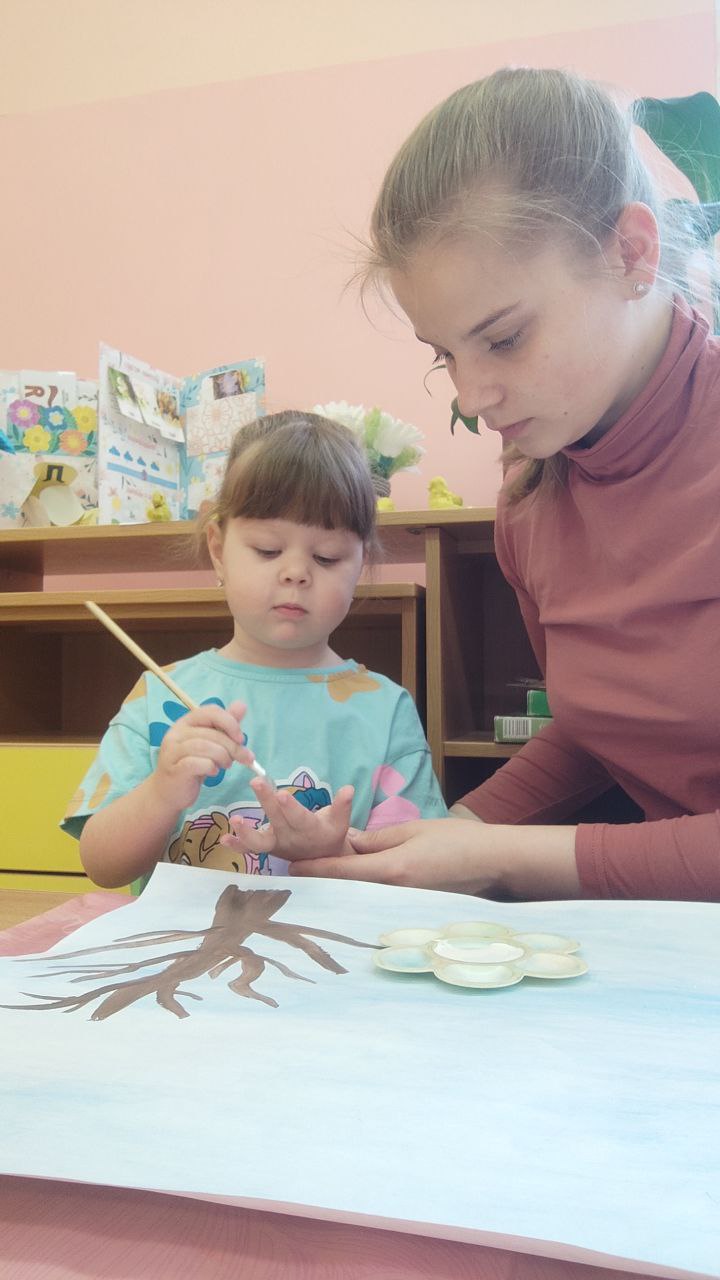 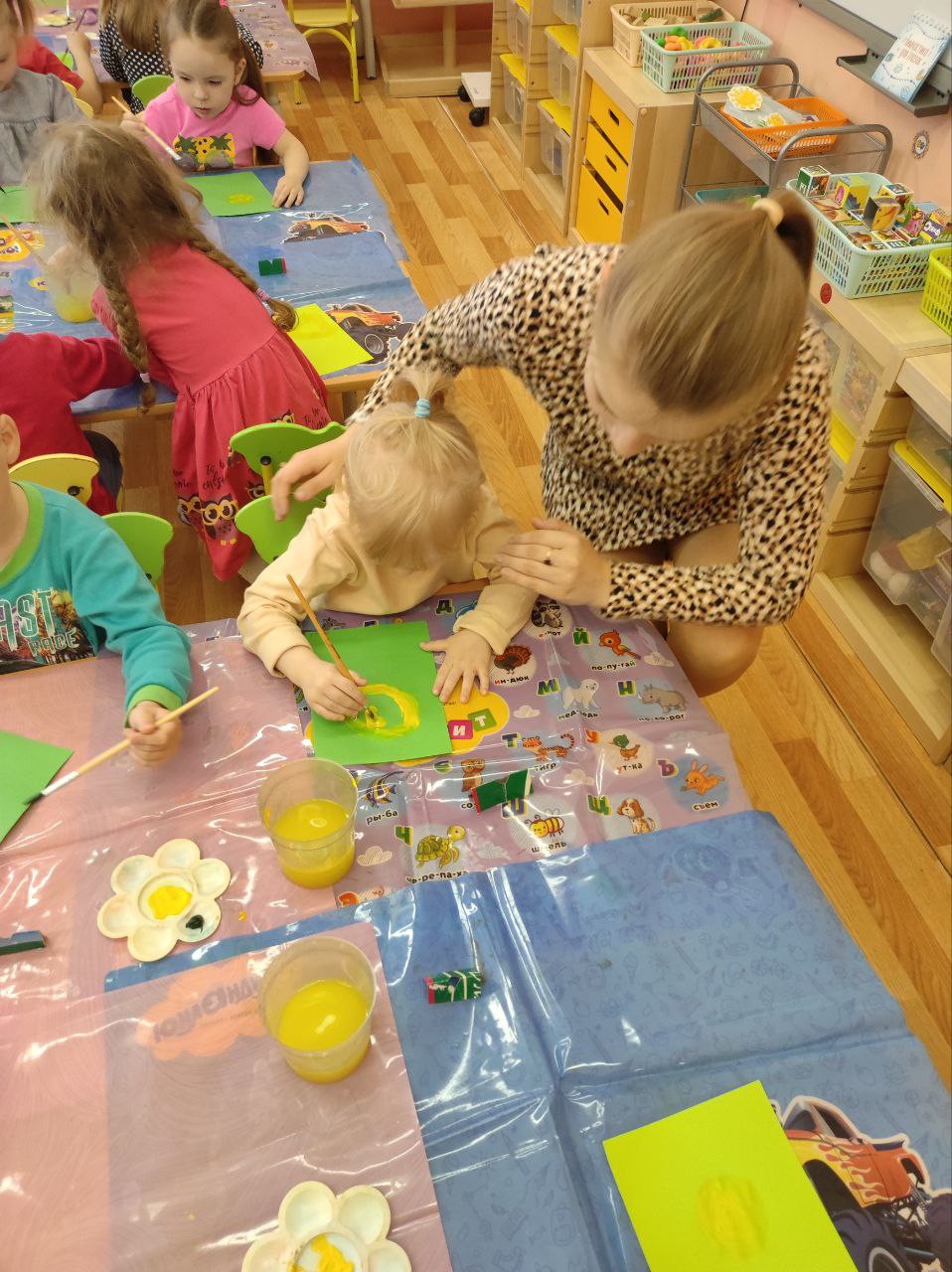 Совместная деятельность с педагогом-психологом
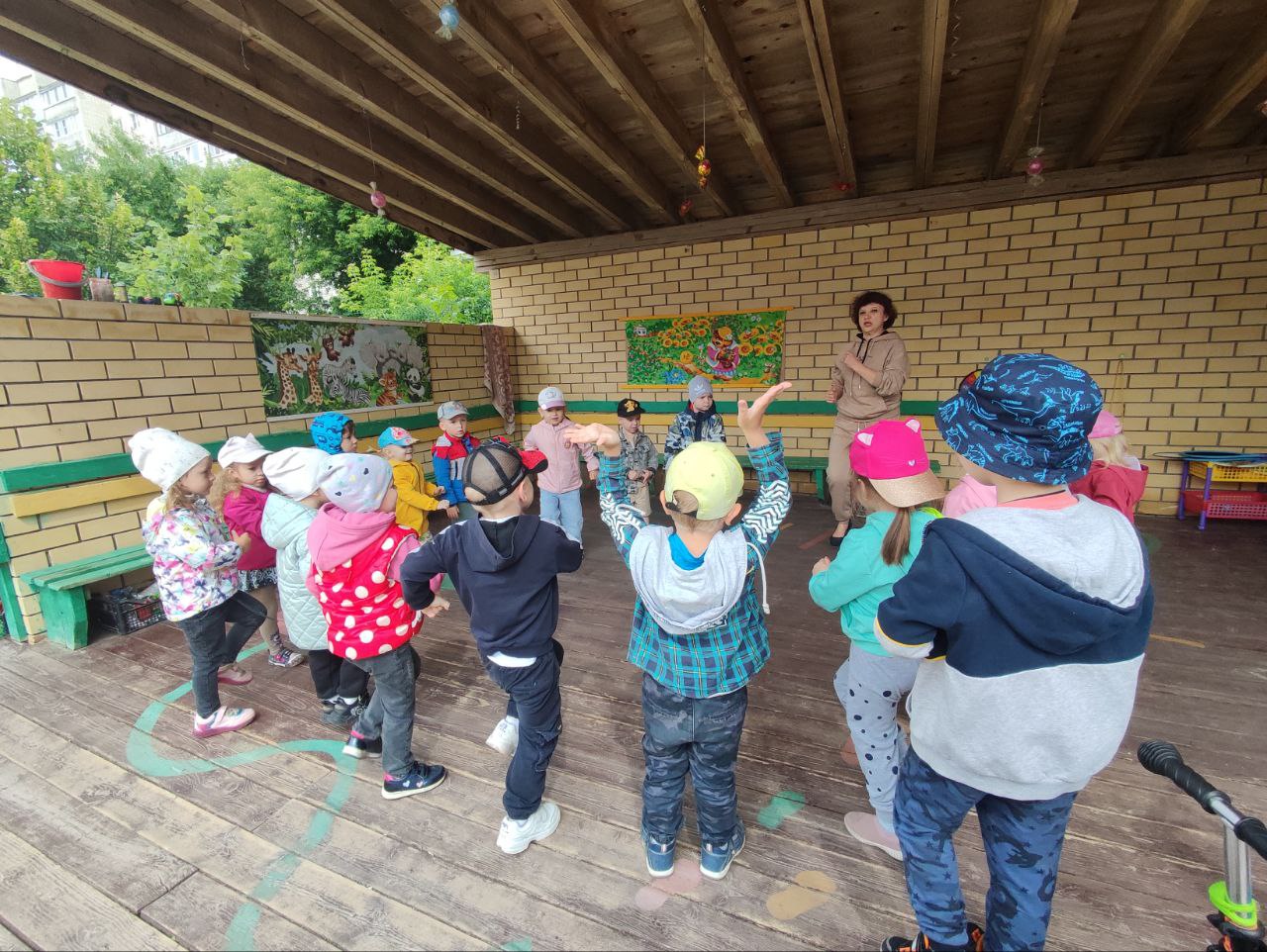 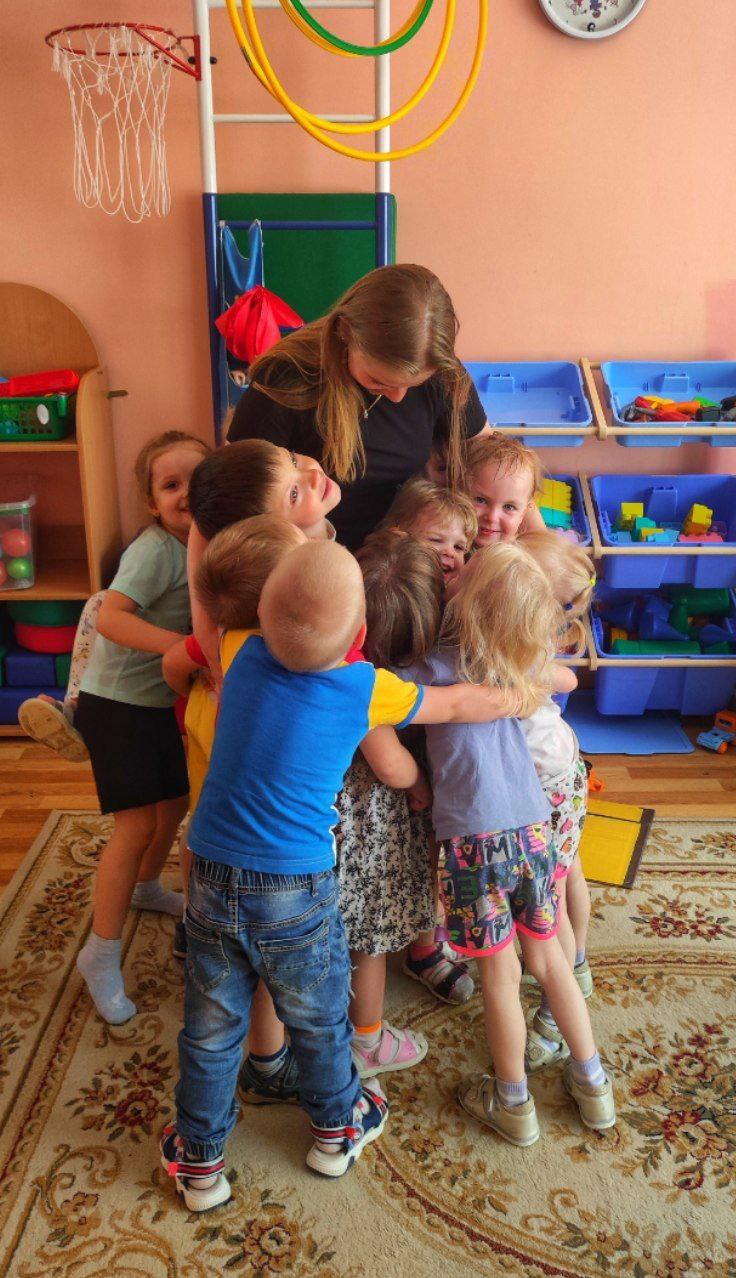 А это-мы!
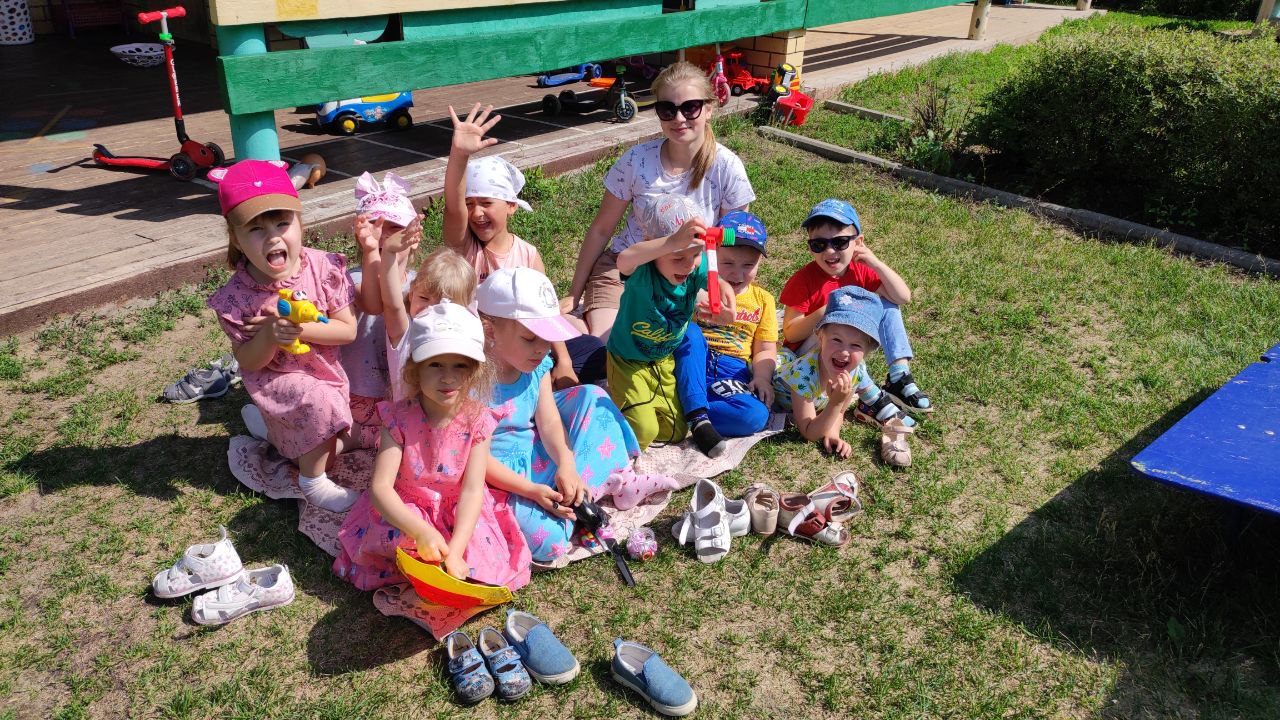 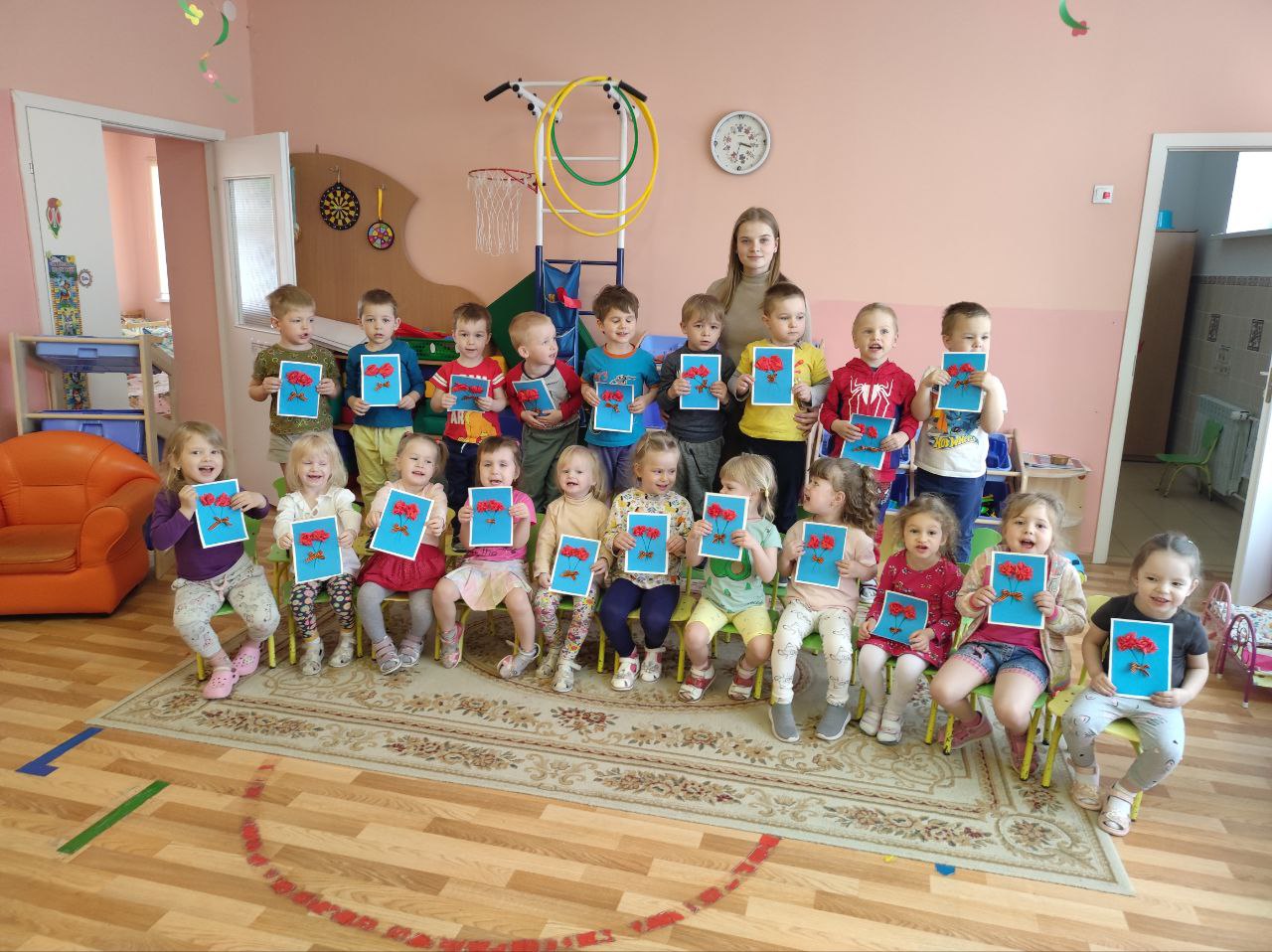